Hvordan kan vi på FMS styrke fokus på  bæredygtighed i undervisningen?
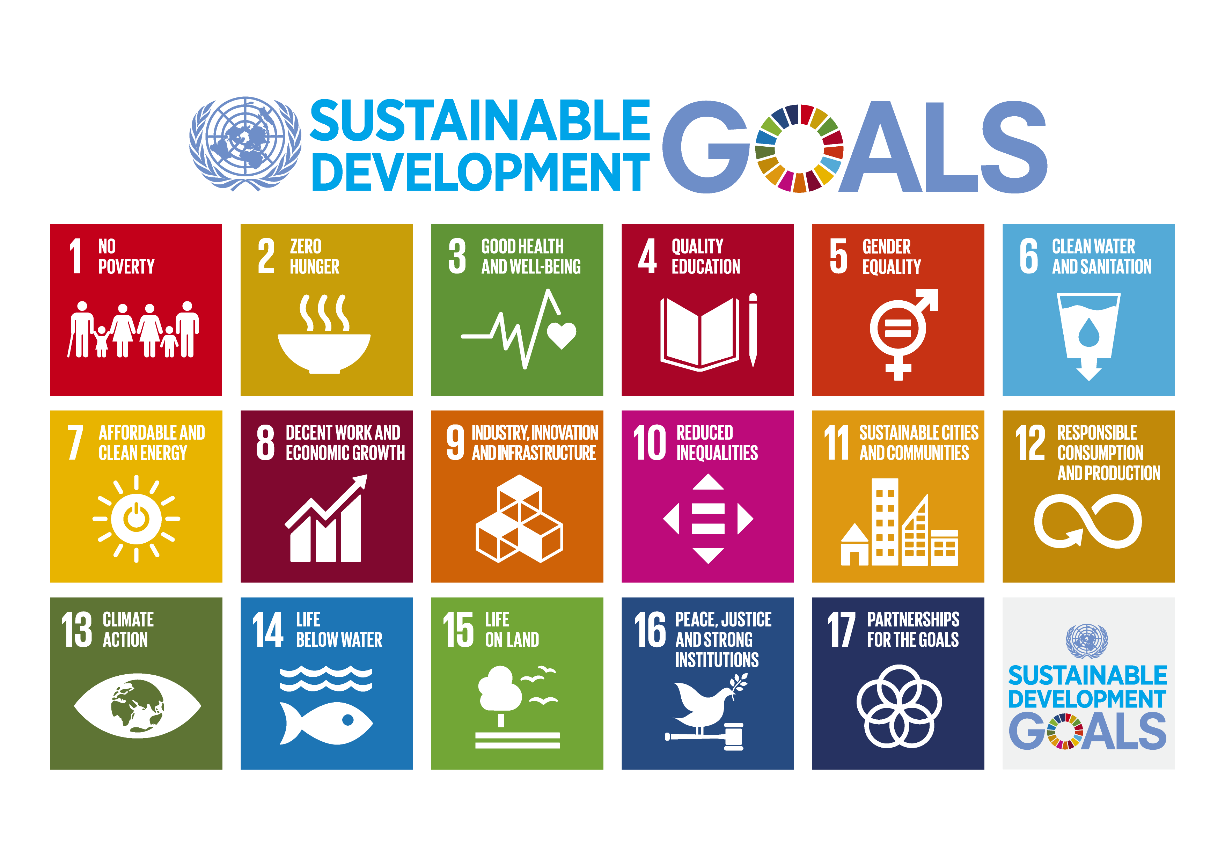 Formål med GerDa-seancen på LU: 
Udvikle undervisningens fokus på bæredygtighed på uddannelserne på FMS med henblik på, at uddannelsernes indhold til enhver tid er aktuelt inden for bæredygtighed.Sikre at indholdet i undervisningen bedst muligt ruster de studerende til at indgå i den grønne omstilling